Wednesday September 16, 2015Mr. Goblirsch – Economics
OBJECTIVE – Students Will Be Able To – SWBAT:
 - Explain the role of the government in the American free enterprise system.

AGENDA:
WARM-UP: Case Study Questions
CONCEPT: Externalities
GROUPS: Externalities
ASSIGNMENT: Chapter 3 Vocab Boxes – DUE TODAY

***Unit 1 Test TOMORROW 9/17 (Chapters 1, 2, 3, & 8)***

Case Study Questions WARM-UP: (Follow the directions below)
***5 minutes***
Read the Real Life Case Study “Government & the Interstate Highway System” on P. 71.  Answer the questions.
Answer Applying Economic Ideas Question #1
Answer Applying Economic Ideas Question #2
Chapter 3:  American Free Enterprise
  Benefits of Free Enterprise
  Promoting Growth & Stability
  Providing Public Goods
  Providing a Safety Net
Positive Externalities a beneficial side effect of economic activity
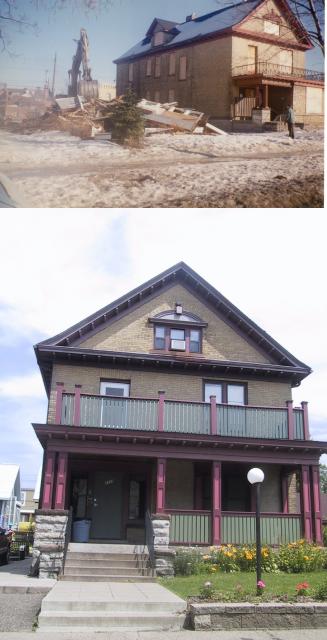 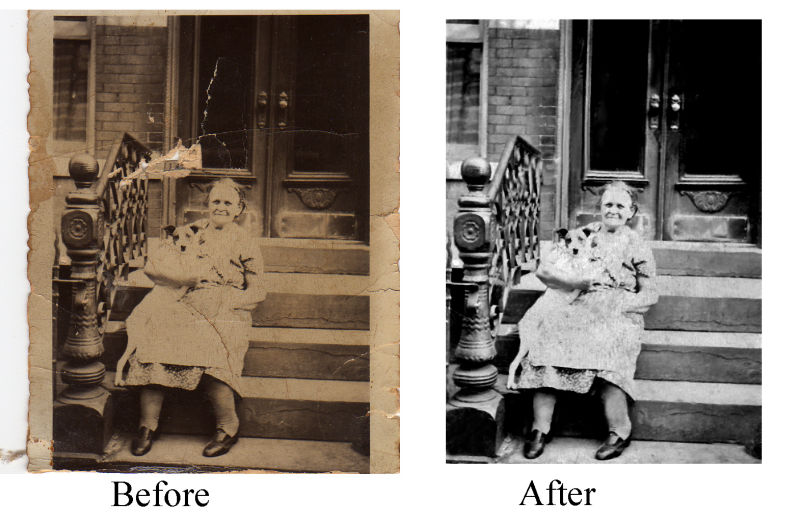 STRUCTURED ACADEMIC DISUSSION
Think about the Highway System case study we read about for the Warm-Up.

What are some positive externalities of the government providing the public good of a highway system?

A positive externality of the highway system is …
Negative Externality:  a harmful side effect of economic activity
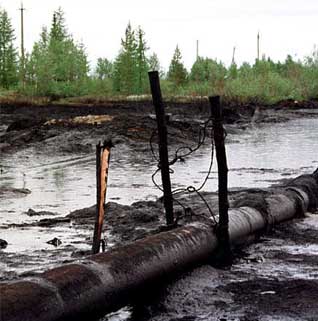 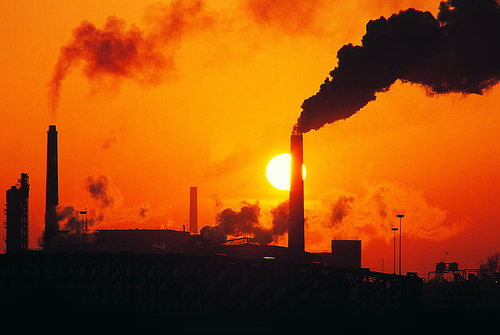 Pollution
Negative Externality:   _____________________________________________
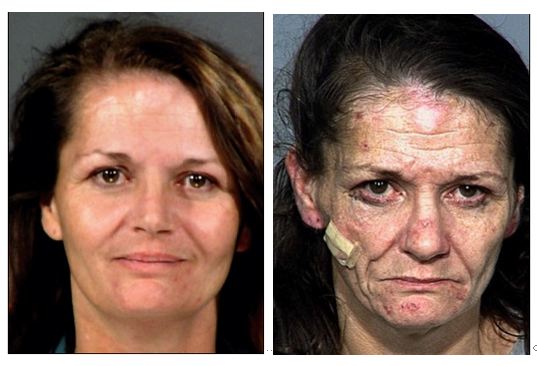 Drug Use – Environmental  Issues  (Radiation)
STRUCTURED ACADEMIC DISUSSION
Think about the Highway System case study we read about for the Warm-Up.

What are some negative externalities of the government providing the public good of a highway system?

A negative externality of the highway system is …
EXTERNALITIES
DIRECTIONS:  Create a list of the positive and negative externalities 	of the scenario below.  Cast your vote based on the chart.
SCENARIO: The city of Ceres is deciding to purchase an abandoned 	business complex and the surrounding homes.  The city wants to 	destroy the structures and turn the land into a recreational park 	for city dwellers, complete with baseball fields, basketball courts, 	tennis courts, a swimming pool, and a bicycle path.  Some of the 	city leaders support the plan and others condemn it.  Work with 	your pod to speculate on both sides of why some feel it is a good 	idea, and others feel it is not a good idea.
NEGATIVE
POSITIVE
EXTERNALITIES
POSITIVE EXTERNALITIES
NEGATIVE EXTERNALITIES
CLOSURE: Chapter 3 Vocab Boxes
For each of the terms below, complete a Vocab box like seen to the right:
Profit Motive
Competition
Private Sector
Public Sector
Free Rider
***Complete the Vocab Boxes on a separate 
      piece of paper in order to turn it in
DUE WEDNESDAY - 9/16
UNIT 1 TEST – Chapters 1-3 & 8
CHAPTER 1
Scarcity
Opportunity cost
Incentives
Entrepreneur
Factors of Production
Production Possibilities Curve
CHAPTER 3
Competition
Public goods
Role of government
Public safety & health
Safety Net
Externality
Free Rider
CHAPTER 2
Impact of Technology
Specialization
Free Market advantages
Centrally Planned characteristics
Factor & Product market
3 Economic Questions
Why is the “customer always right”?
CHAPTER 8
Sole proprietorship
Partnership
Corporation
Franchise
ESSAY QUESTION: Describe the economic system of the United States.
			- Free Market characteristics
			- Role of the entrepreneurs
			- Role the American Government plays